AVAYA Web Text
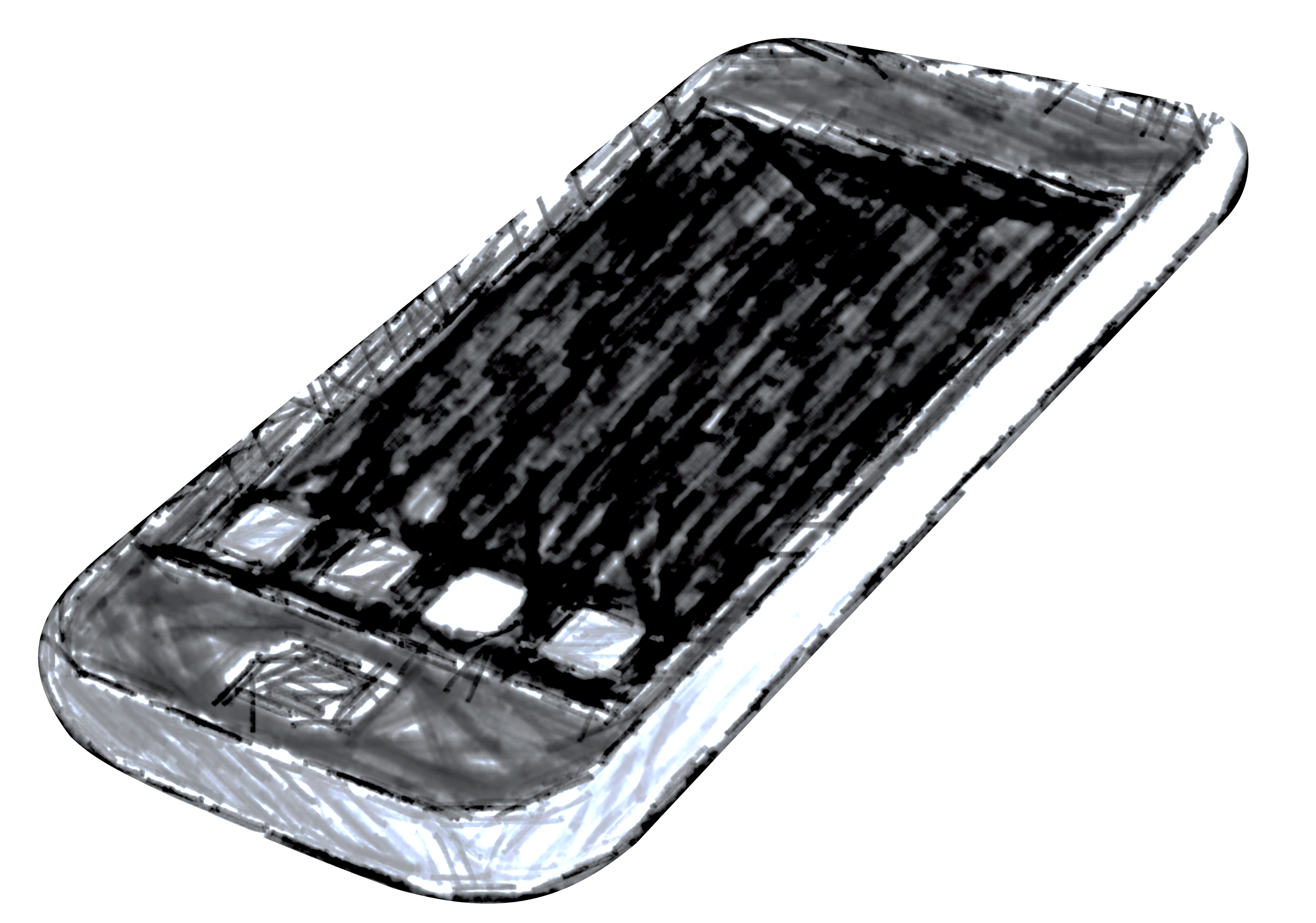 Enabling your call center with SMS/MMS texting
Why Text?
COMMUNICATION PREFERENCES OF PEOPLE ARE CONSTANTLY CHANGING, IN PERSON, CALL, EMAIL, TEXT, im
WE ARE CURRENTLY SET UP TO MOVE TOWARD A TRUE CONTACT CENTER, AVAYA AURA CONTACT CENTER (AACC)
WEB TEXT IS THE ONLY COMPANY TO FULLY INTEGRATE WITH EVERY AACC PLATFORM.
Display the call centers 888 number as the sender (not your personal number)
888-706-1535
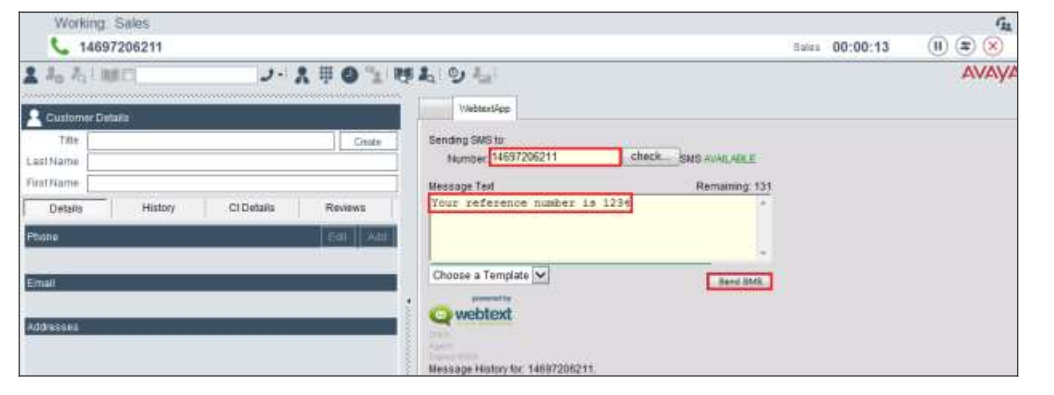 Incoming contact can be text only instead of a call
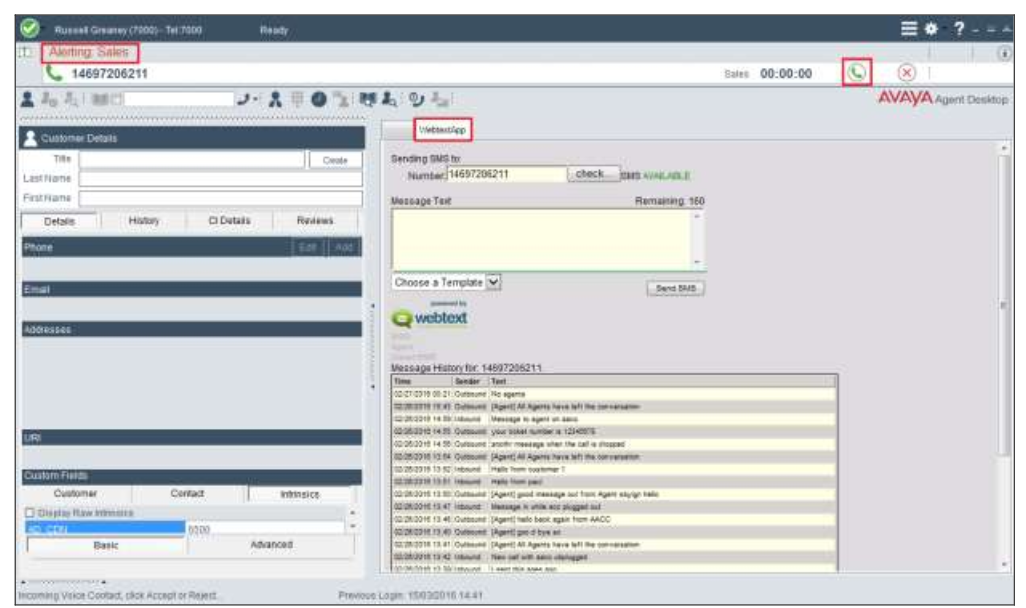 SAVES TIME AND MONEY
CUT DOWN ON INCOMING 800 NUMBER COSTS
NO WAITING IN THE QUE FOR ENDLESS HOURS
Agents are able to handle multiple contacts at the same time from the current client they are using today
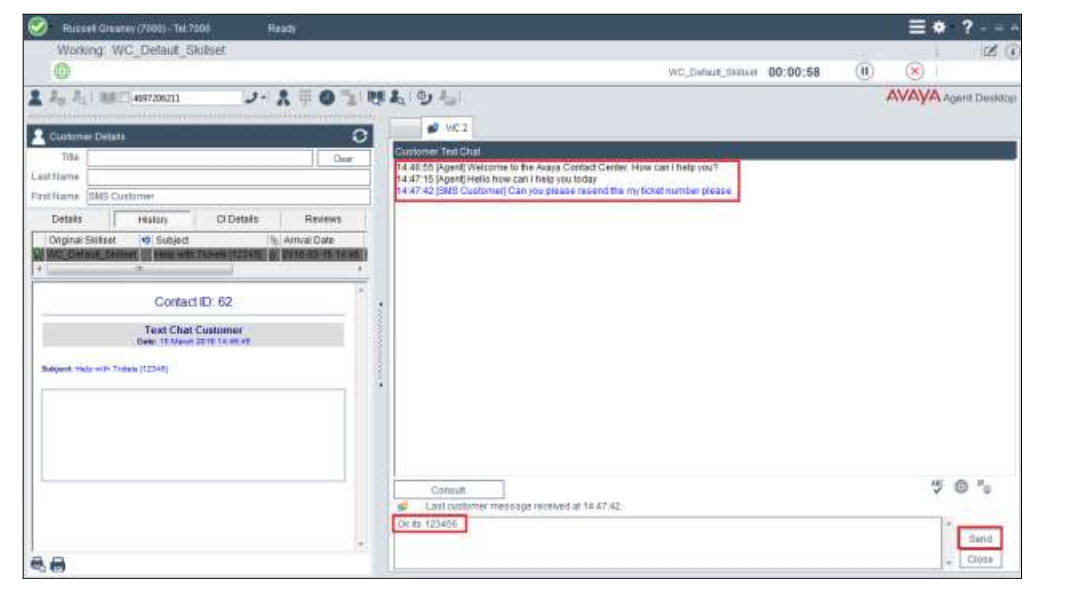 Incoming call
SMS text
Email
Topology
We are 95% there just need web server deployed
Web Text Cost Model (Estimate ONLY)
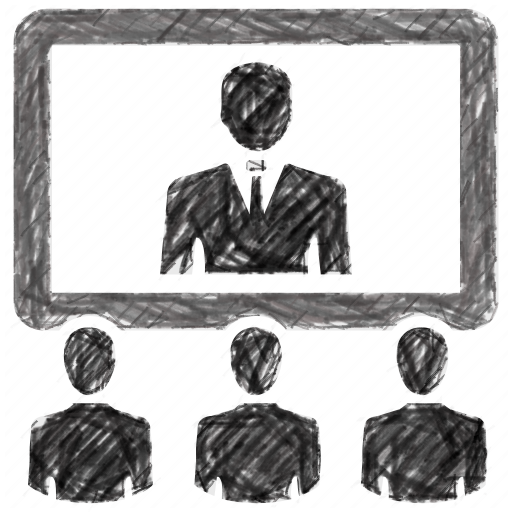 Video Conferencing
SITSD – SummitNet Video Conferencing
Current SITSD Catalog Offering For VTC Services
Video Conferencing Managed Bridge Service, Unlimited
Price: $331.50 per month per location, plus AD and Remote/Campus Access Charge for each endpoint
Services Include
Access to Virtual Meeting Rooms on Polycom RMX Bridge (SFB, Voice, and H.323 Video)
Access to Virtual Recording Rooms on Polycom RMX Bridge
ISP Streaming capability available with Virtual Recording Rooms
Managed Multi-Tenant Global Directory
Firewall Traversal Services for external H.323 locations
128 Bit AES Encryption 
QoS tagging for video traffic priority
ISDN Connectivity for federal locations
Management and Configuration Assistance
SITSD Support
10 Polycom Desktop RealPresence licenses per contract
SITSD/SVN Video Conference Endpoint Hardware
Polycom Group Series Codecs
The Polycom Group Hardware Codec is the current recommended solution for State Video Customers
H.323 is the current protocol used with the Polycom systems
The Polycom Group Series can be dual stacked and have native registration to our H.323 Network and our Skype For Business environment
Avaya integration is also available for dial tone over the Polycom systems
Currently agencies are responsible for procurement and maintenance of their Polycom deployments
SITSD currently has a video contract with AVI Systems based out of Bismarck, ND that is available to our agencies (local presence in Billings, MT).
There are currently 106 Polycom Group Series on the State Video Network
Other Polycom Hardware Codecs currently on the SITSD/SVN Network
Polycom HDX series: Series of codecs previous to the Group series – 99 on the network 
Polycom VSX series: Series of codecs previous to the HDX series – 27 on the network (EOL/EOS)
Polycom ViewStation series: Series of  codecs previous to the VSX series – 5 on the network (EOL/EOS)
SITSD/SVN Video Conference Endpoint Software
Polycom RealPresence Desktop
Polycom RealPresence Desktop is available to our State Video Contract subscribers
Licenses are managed and subscribed by the State Polycom RealPresence Resource Manager
Licenses can extend outside the State Network with the Polycom RPAD Firewall Traversal Unit
Licenses are reclaimed after two weeks of inactivity
State Active Directory integration (Single Sign-On)
Software application is heavily utilized primarily by Supreme Court Admin, Corrections, and OPD
Polycom RealPresence Mobile
A free mobile phone application available through Apple and Google Play store
SITSD does not register/integrate this solution directly back to the State Video Network
Stand alone application on mobile devices that dials through our public IP address on our Polycom RPAD Firewall Traversal Unit
Heavily utilized by Supreme Court Admin (District Courts)
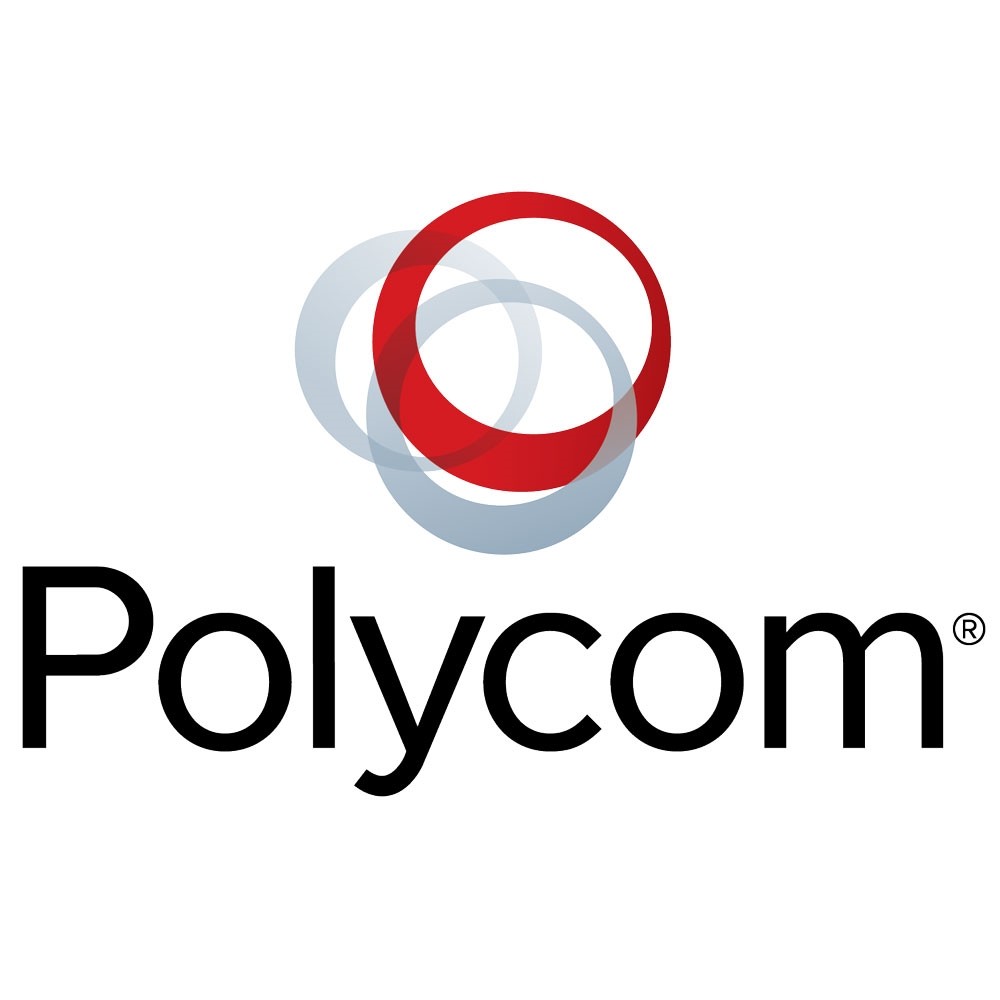 SITSD/SVN Video Conferencing Infrastructure
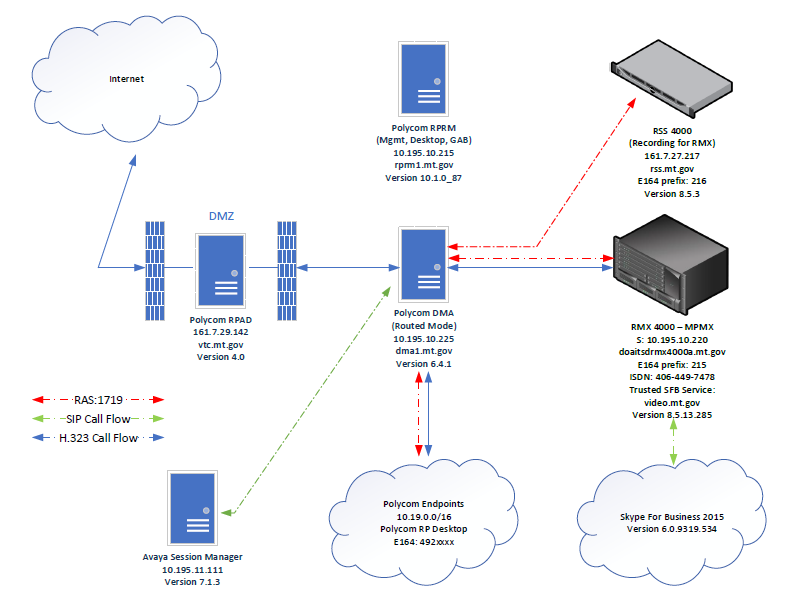 Virtual Meeting Room Dialing Diagram
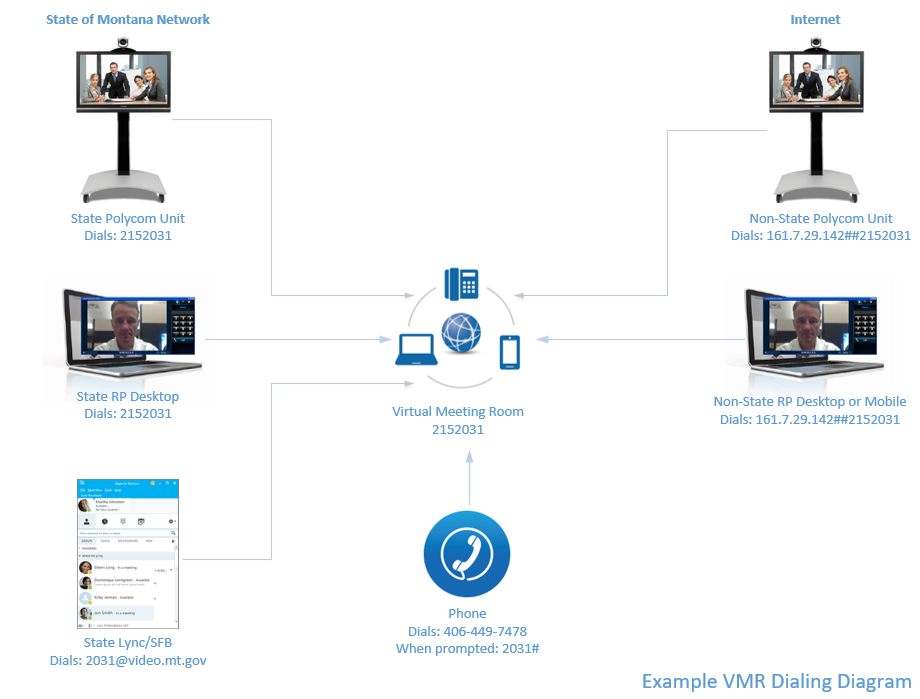 Future of State Video…Zoom Communications
Leader in the 2018 Gartner Magic Quadrant for Meeting Solutions
Integrates with Skype For Business, Current State H.323 Network (Polycom), Microsoft Teams, and State Avaya Voice
Software based (non-proprietary stance on hardware)
Application based compatibility on PCs, Macs, Android, and IOS
WebRTC (Google Chrome) – no downloads for full feature video/web conferencing
Streaming and Recording
Large ad hoc web conferencing (500 participants)
Desktop sharing with full motion video/audio (Easy local and remote display with annotation)
AD Integration
Exchange calendar invitation plugin - links for H.323, WebRTC URL, Skype For Business, and Voice Call In
All positive feedback during recent demo phase
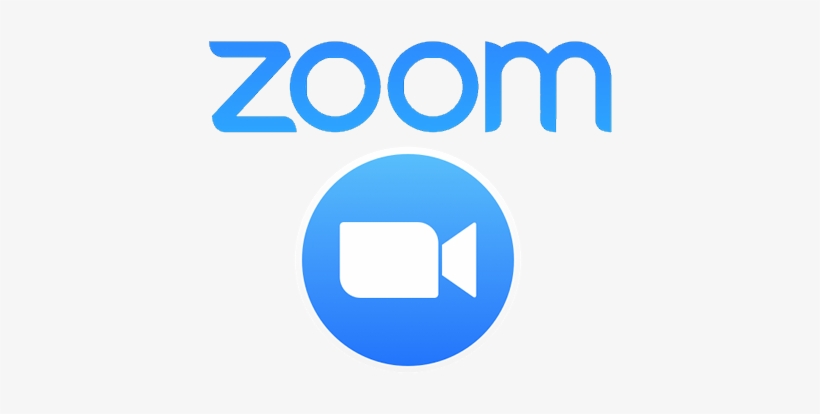